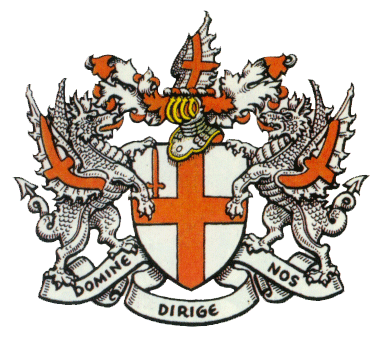 London is the capital of the United Kingdom, its economic, political and cultural center. It is one of the world's most important ports and one of the largest cities in the world. There are a lot of places of interest in London.
London is the British capital and 
one of the biggest cities in the world.
London is situated upon both banks of the 
River Thames, it is the largest city in Britain..
It consists of three parts: the City of London, the West End and the East End.
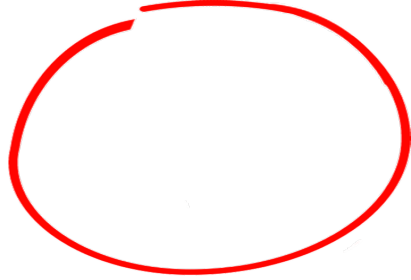 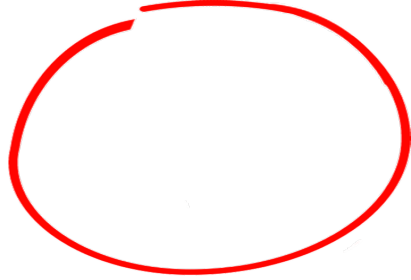 Buckingham Palace
Kensington Gardens
St.James's Park
The Queen's Residence
The Queen's Residence was built in 
1870 for Samuel Barnard, a vice president 
of the Paper Company.
Westminster Palace and Big Ben
Trafalgar Square
Westminster Abbey